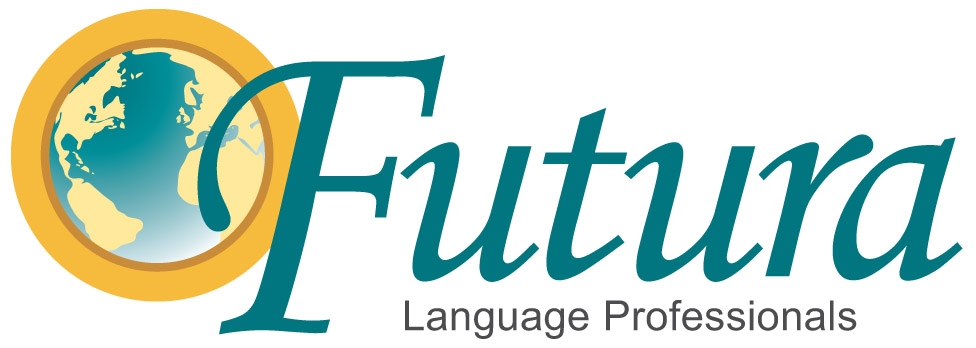 Presenta…

¡Vamos por el Pueblo!

Let’s go to the Town!
Vamos por el pueblo
Vamos por el pueblo 
Hay mercados y tiendas
¡Hola vecinos!
¿Cómo están?
¡Muy bien! ¡Vámonos!
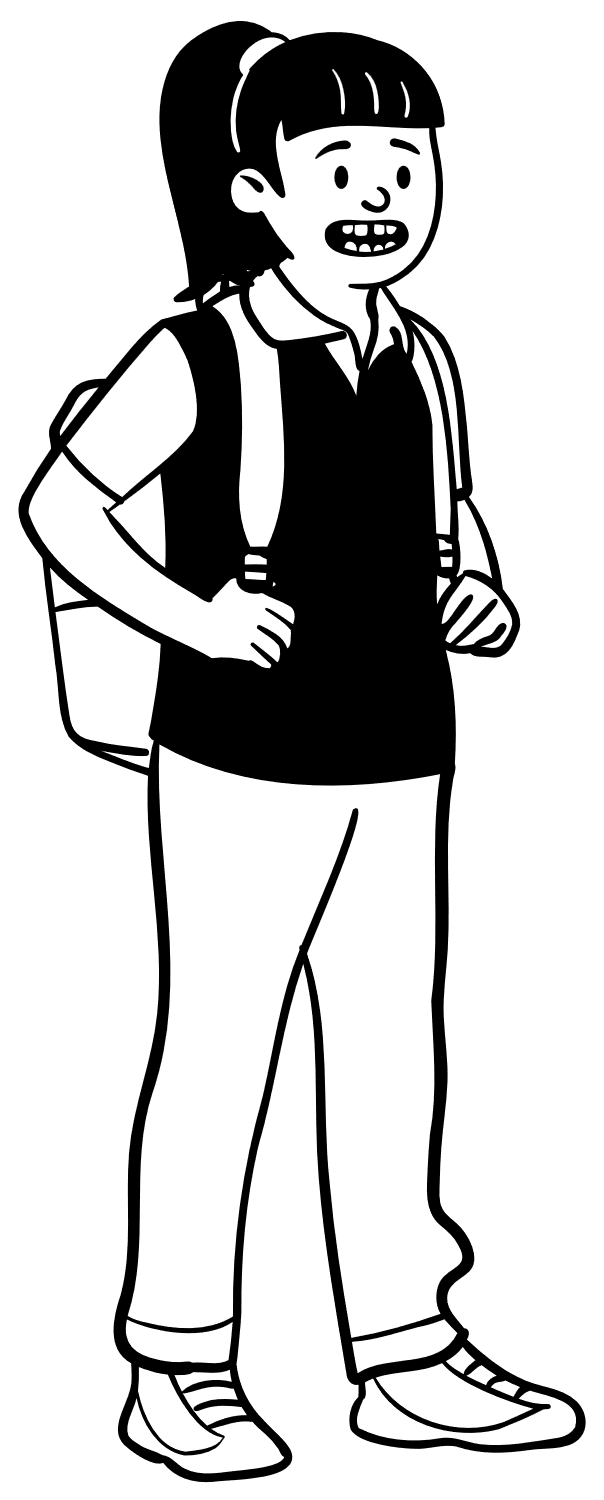 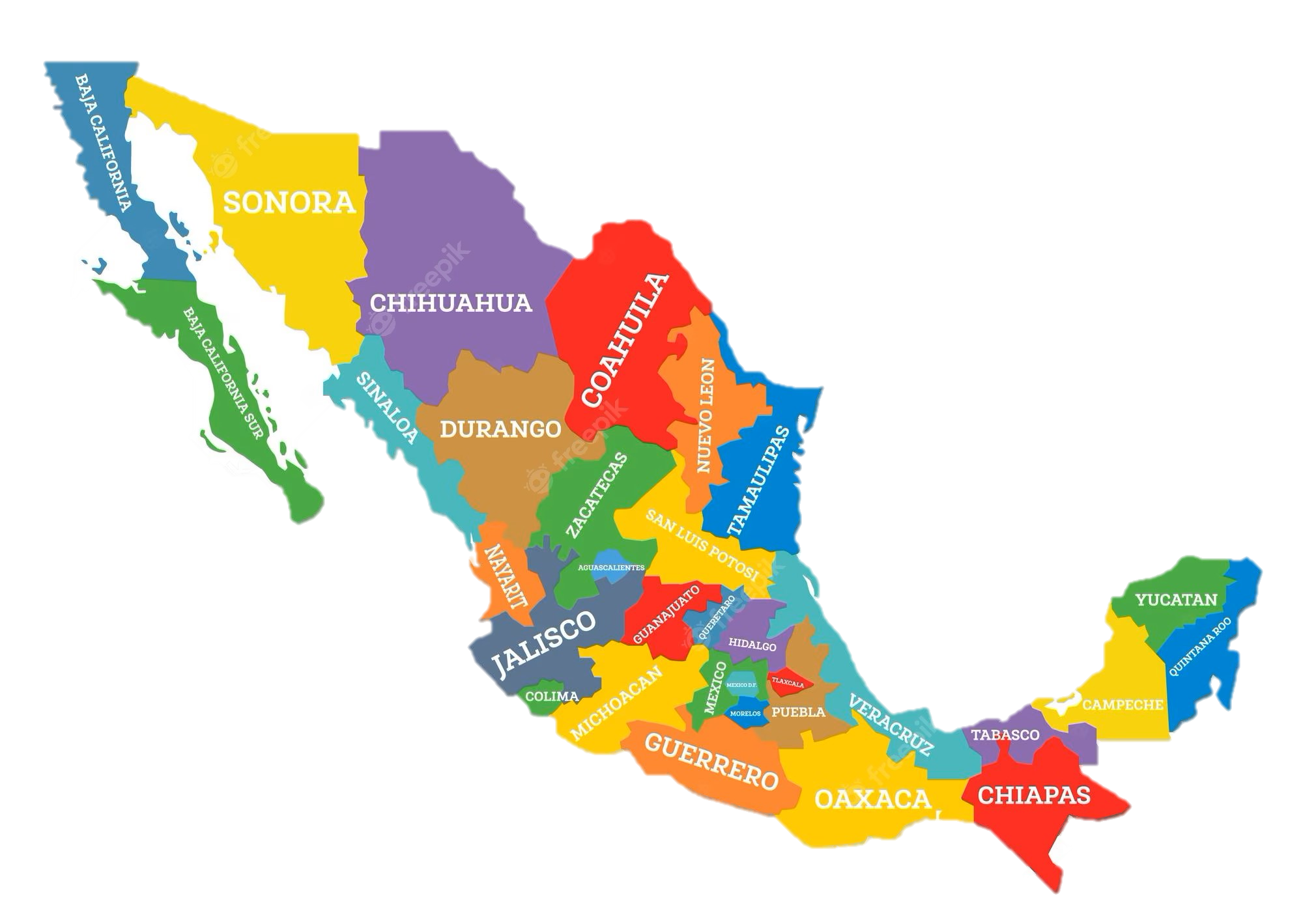 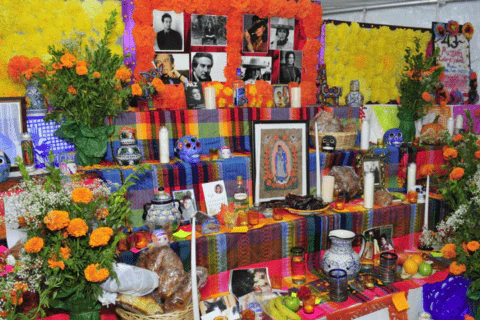 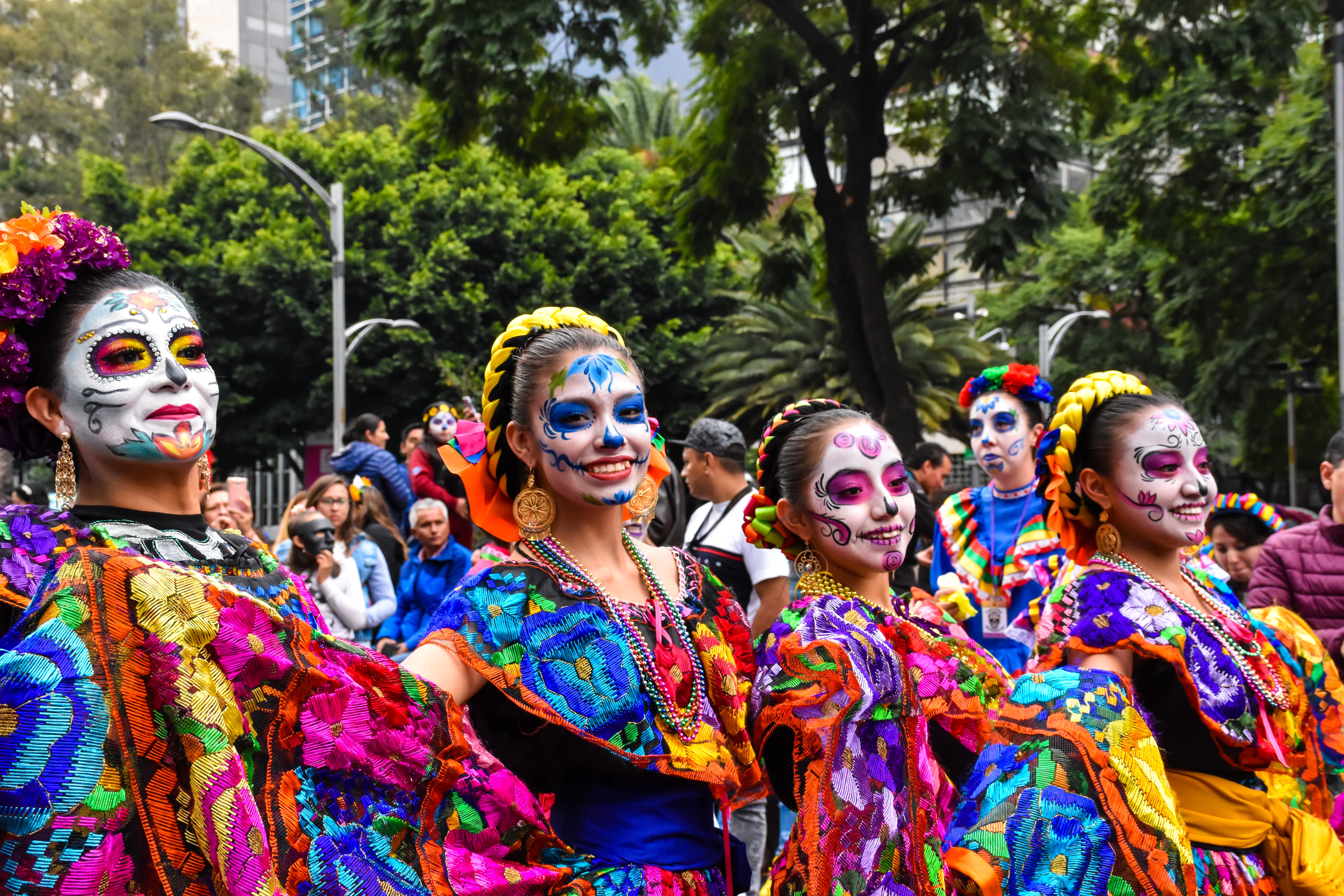 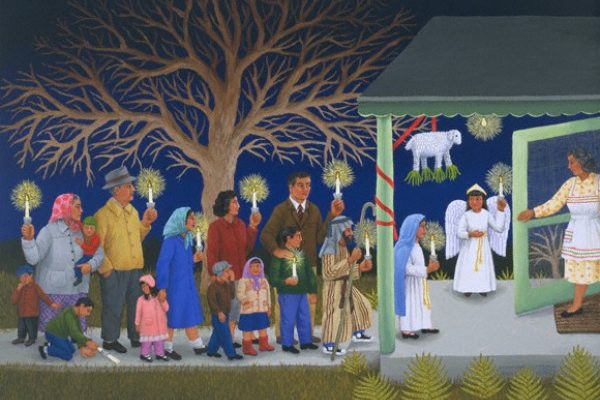 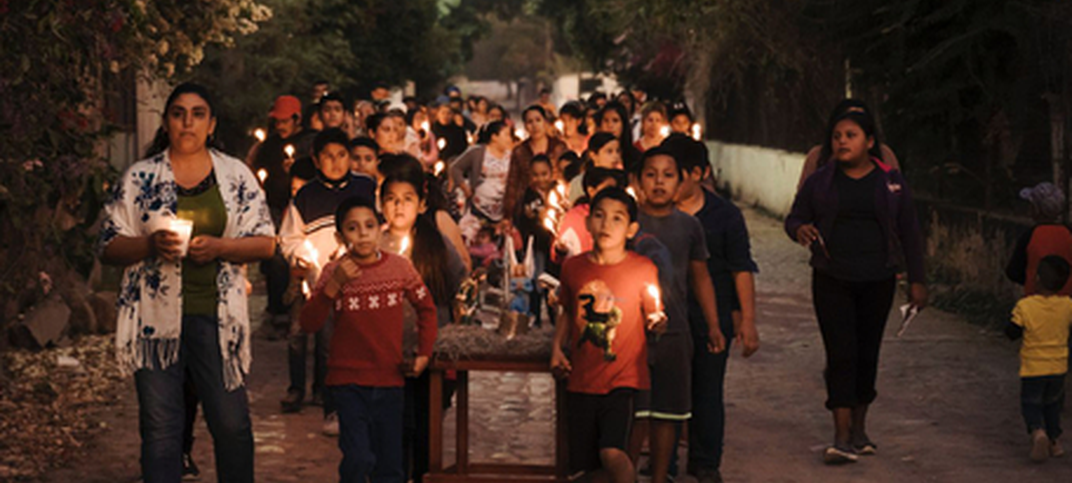 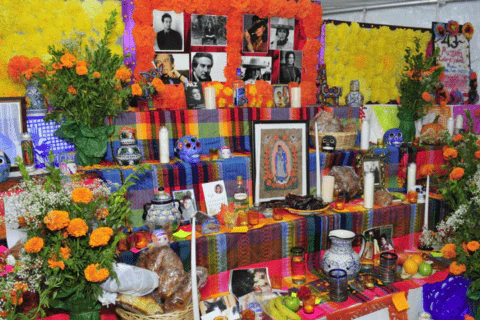 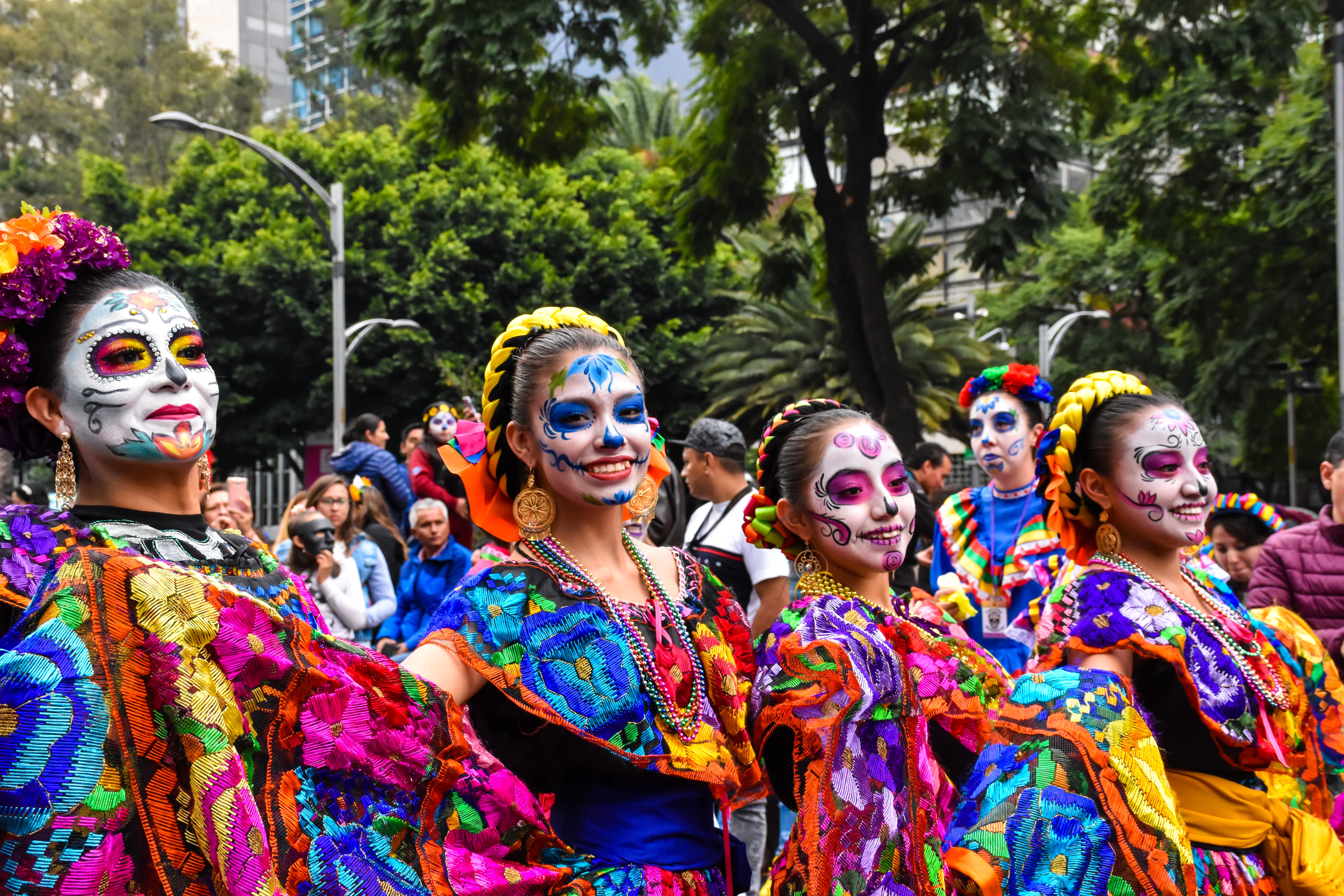 El amigo

La amiga
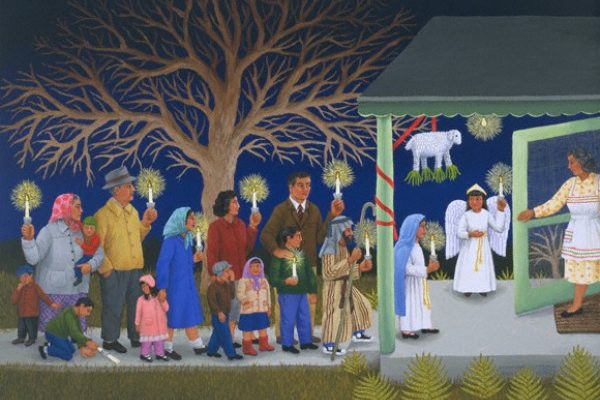 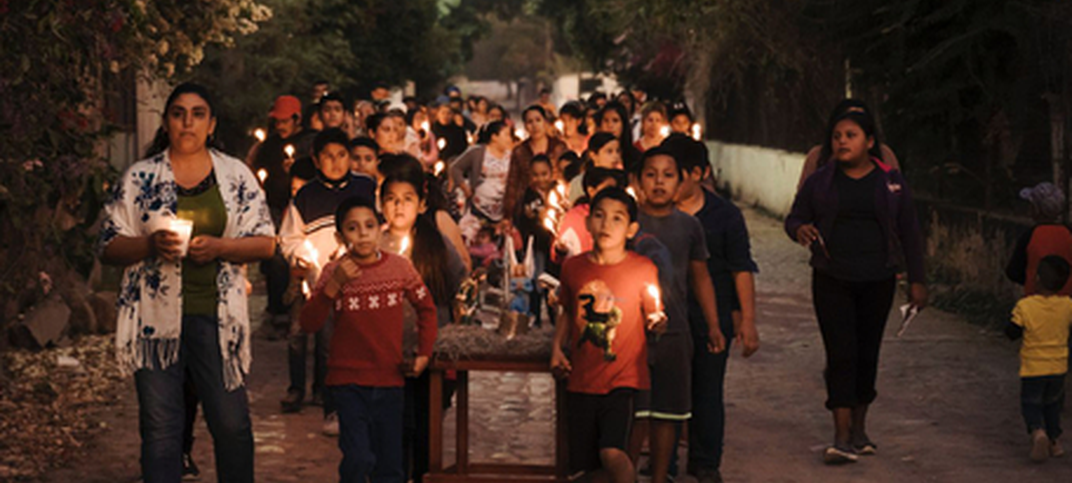 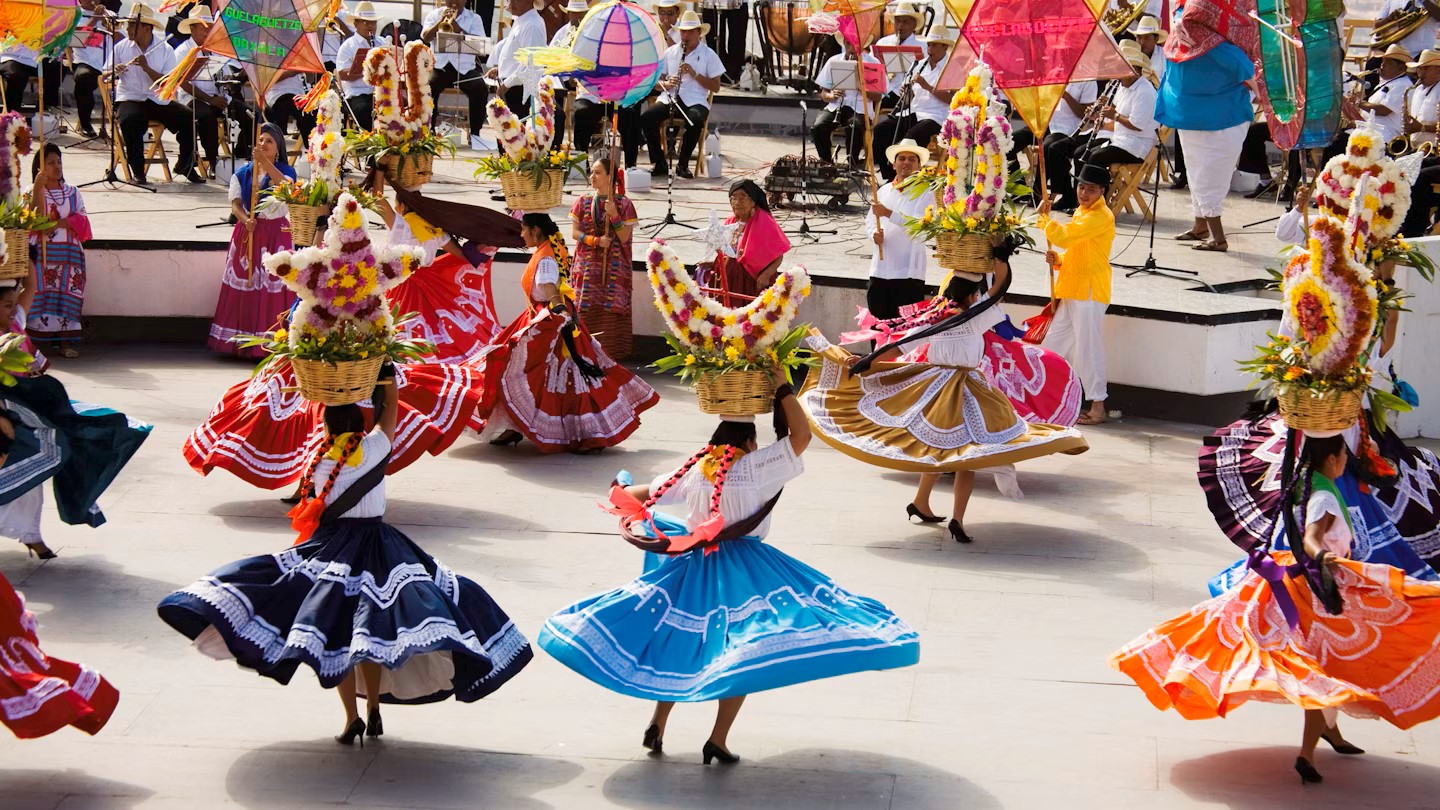 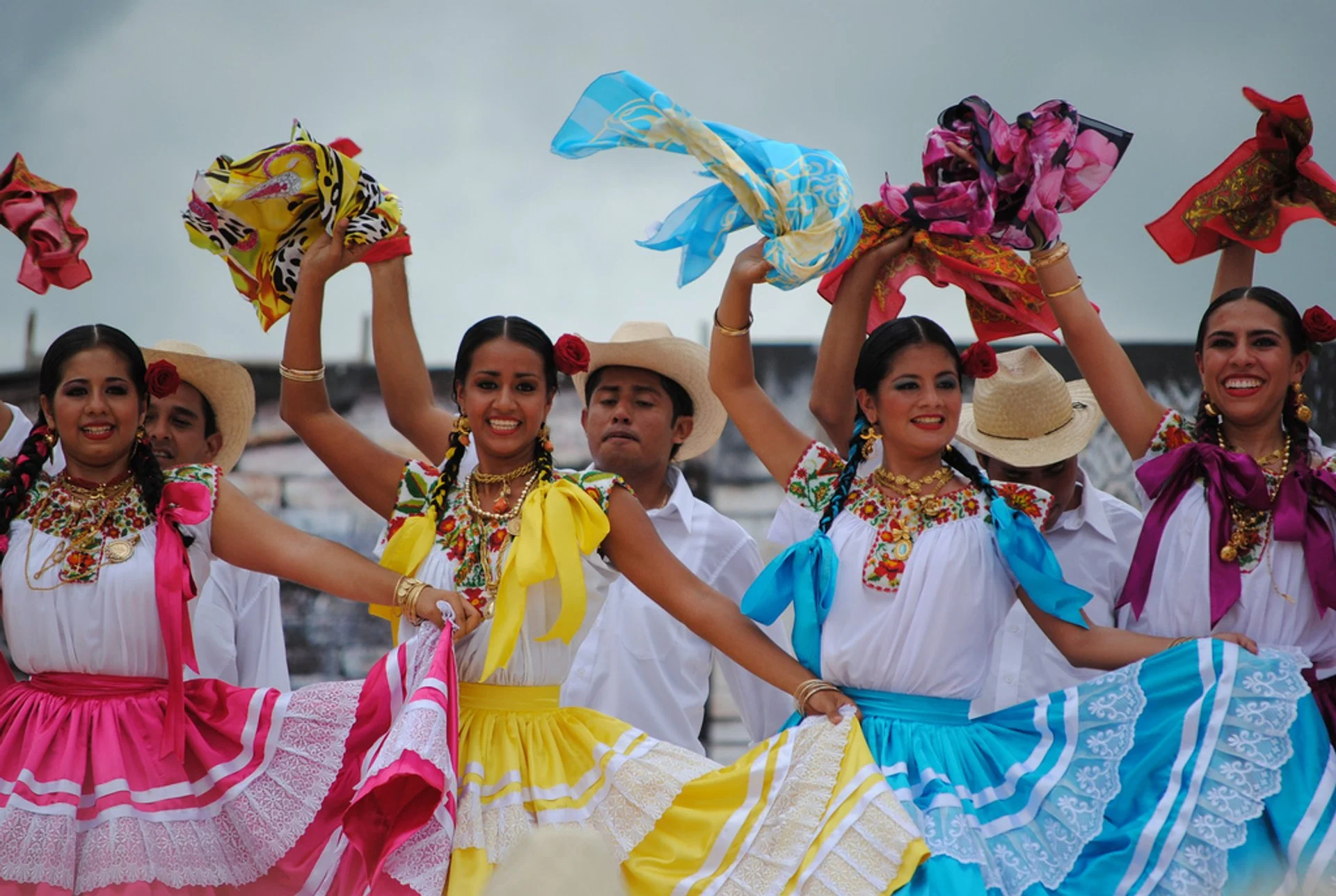 La feria
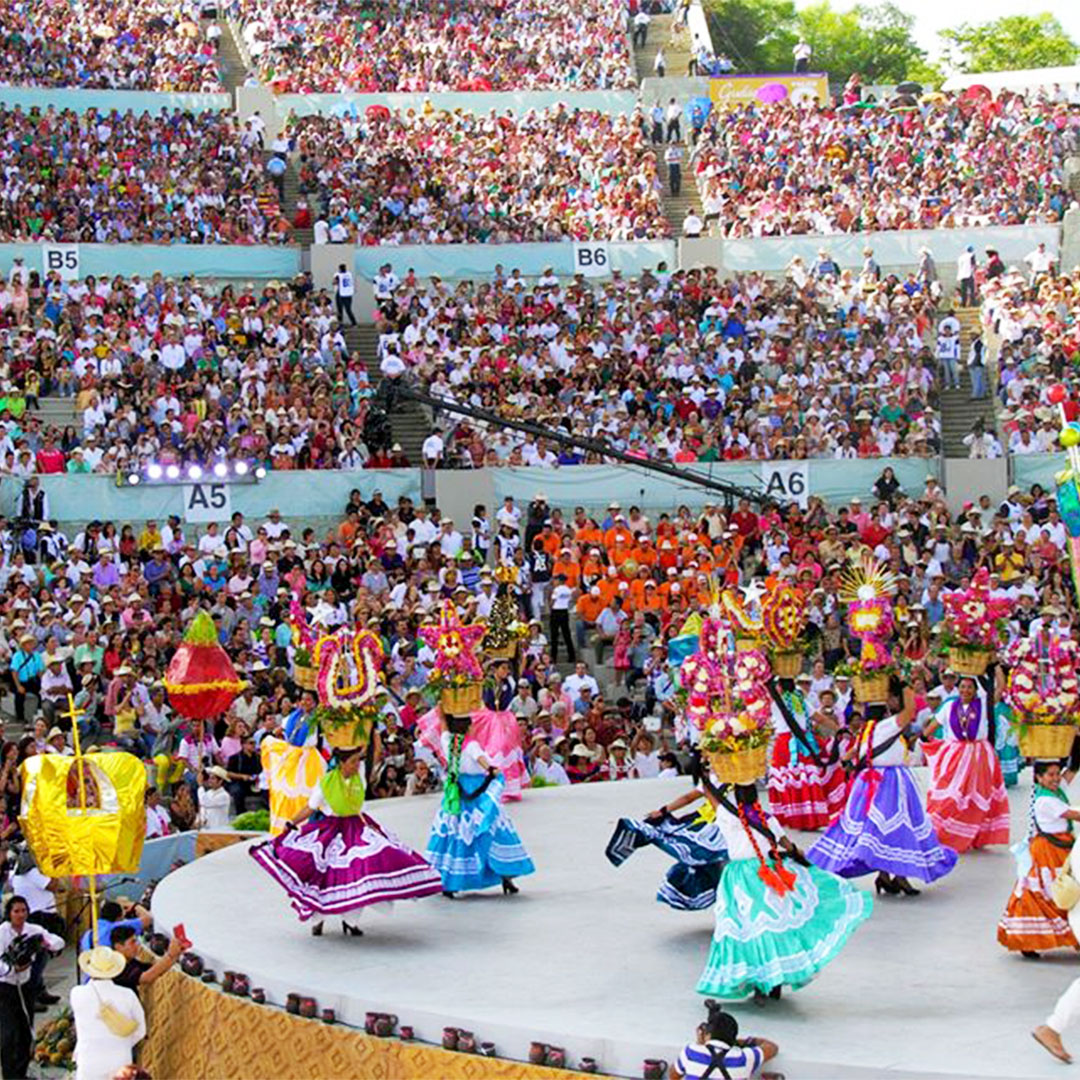 Guelahuetza : Oaxaca, Mexico
Matching Game

https://interacty.me/projects/385c27c07cc0ace0
Buenas Noches
Buenas noches, Buenas noches
¿Cómo estás?, ¿Cómo estás?
Muy bien, gracias, Muy bien, gracias
Ya me voy, Ya me voy